The BHS Learning Journey
Leave BHS!
GCSE’S
Practice questions completed and assessed
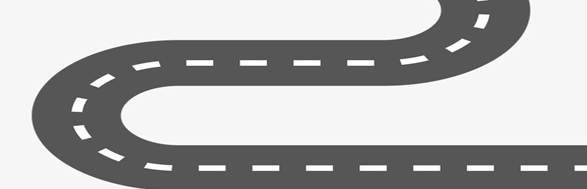 Model answers unpicked and critiqued
Revision techniques shared
 and modelled
Topic: 
Recall of key knowledge from Paper 1 and 2.
Biology 2 revision
Chemistry 2 revision
Physics 2 revision
End of Year 11: GCSE Preparation
Year 11 Summer Term 2
Key knowledge:
QLA based on mock exams
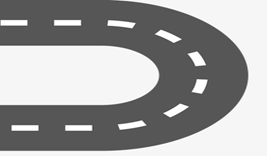 What does our
Solar system consist of?
What is meant by red-shift?
Describe the life cycle of a star
Topic:Space
Year 11 Summer Term 1
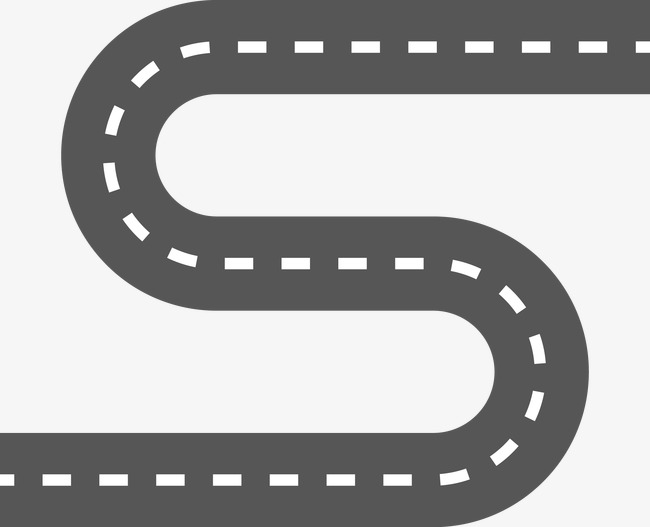 What is the EM spectrum made up of?
What is the wave speed equation?
What is Fleming’s left hand rule?
What are rarefactions and compressions?
What are oscillations?
Key knowledge:
 Describe the similarities and distinctions between the planets, their moons, and artificial satellites.
Topic:

Waves &
Electromagnetism
Year 11 Spring Term 2
What is the 3 domain system?
Key knowledge:
How to calculate wave speed
What is selective breeding?
What are the effects of greenhouse gases?
What is genetic engineering?
Define potable water?
Topic:
1)Variation, Genetics and Evolution 
2)Chemistry of the Atmosphere
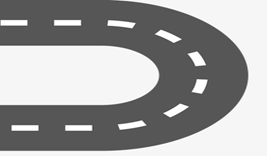 Year 11 Spring Term 1
What is the function of the nervous system?
What is the function of a synapse?
QLA based on mock exams
QLA based on 
Required Practicals
Topic:
1) Homeostasis and response
2)Recall of key knowledge from Paper 1 and 2.
Key knowledge:
Using a Punnett square to calculate the ratio for a particular trait.
Define homeostasis?
Year 11 Autumn Term 2
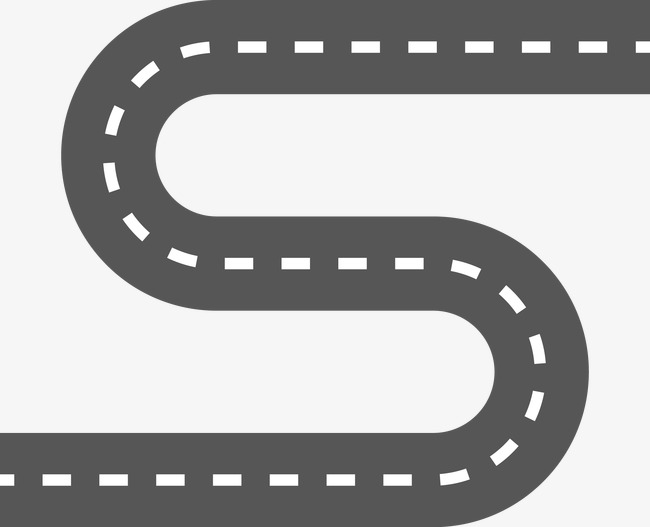 What are the effects of global warming?
What is a non/contact force?
Calculate work done
Key knowledge:
The difference between a conscious and reflex pathway
Describe the water cycle?
Calculate elastic energy
Describe how fractional distillation takes place.
Topic:
1) Organic Chemistry
2) Ecology
3)Forces
Year 11 Autumn Term 1
Key knowledge:
The effect of biotic and abiotic factors on the population of a species
Year 11 begins